ΠΡΟΓΡΑΜΜΑ ERASMUS+KA 122ΜΑΡΟΥΛΕΙΟΥ ΓΕΝΙΚΟΥ ΛΥΚΕΙΟΥ ΚΑΤΣΙΚΑ ΙΩΑΝΝΙΝΩΝ2022-2024
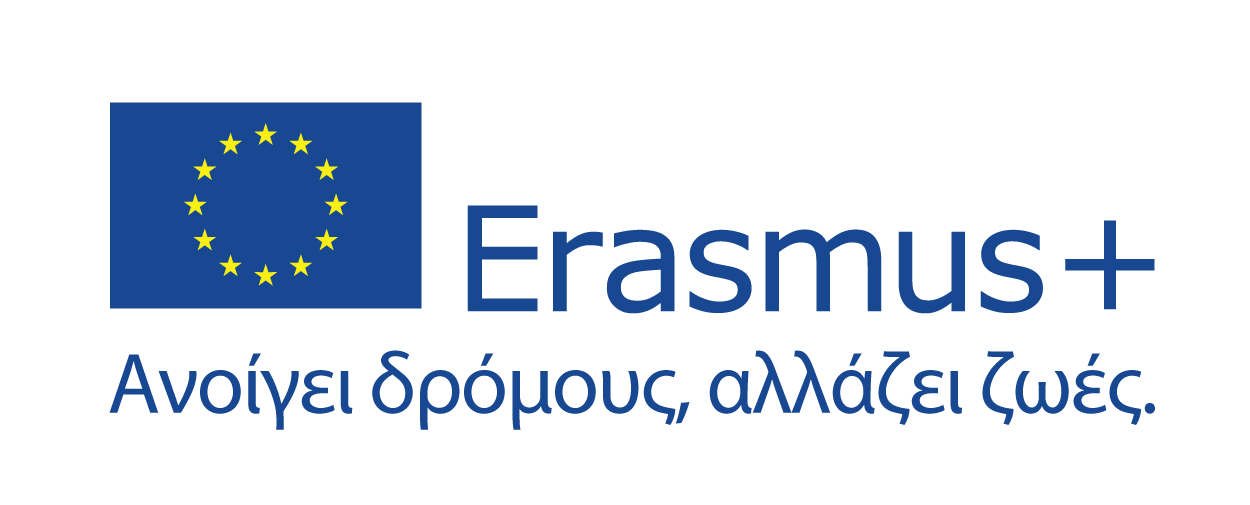 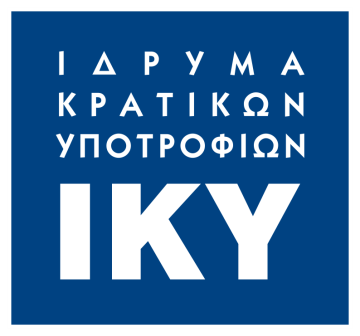 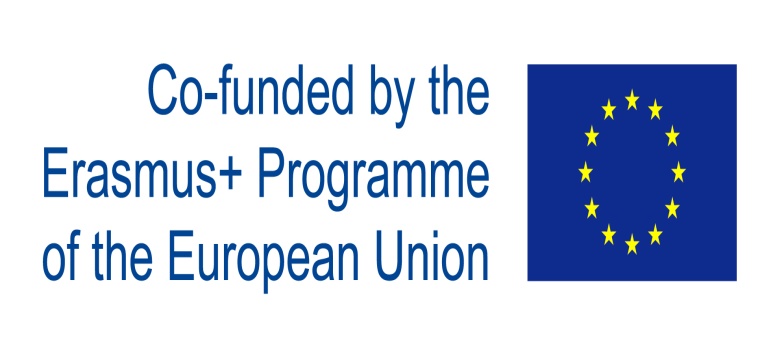 ΤΙΤΛΟΣ ΠΡΟΓΡΑΜΜΑΤΟΣ:
«Επαγγελματική ενδυνάμωση για ένα απαιτητικό περιβάλλον εκπαίδευσης: επιμόρφωση σε εκπαιδευτικά μοντέλα για αποτελεσματική διδασκαλία σε μαθητές από μη υποστηρικτικά περιβάλλοντα»
ΣΥΜΜΕΤΟΧΗ
ΣΥΝΟΛΟ ΕΚΠΑΙΔΕΥΤΙΚΩΝ: 12 

ΥΠΕΥΘΥΝΟΙ ΤΟΥ ΕΡΓΟΥ: ΑΝΔΡΟΥΤΣΟΣ Δ., δ/ντής του ΓΕ.Λ Κατσικά, ΝΟΥΤΣΟΥ ΕΛ., πρώην δ/ντρια του ΓΕ.Λ. Κατσικά

Contact person: ΧΟΪΝΑ Ά.

ΣΥΜΜΕΤΕΧΟΝΤΕΣ ΕΚΠ/ΚΟΙ: ΒΑΛΑΚΟΣ ΑΠ., ΒΑΣΙΛΕΙΟΥ ΕΛ., ΓΚΟΥΡΑ Π., ΖΗΚΟΒΕΛΗΣ Β. , ΘΕΟΔΩΡΑΚΗ Λ., ΚΕΦΑΛΑ ΑΝ., ΚΙΤΣΟΥ Μ., ΜΑΤΣΑΚΙΔΟΥ Σ., ΦΡΑΓΚΟΥ ΕΙΡ.

    Από αυτούς οι 4 μόνο είχαν εμπειρία Erasmus και αυτό είναι ένα από τα βασικά στοιχεία που διαφοροποιεί το έργο αυτό από τα 3 προηγούμενα Erasmus που έχουν υλοποιηθεί στο ΓΕ.Λ. ΚΑΤΣΙΚΑ
ΒΑΣΙΚΟ ΧΑΡΑΚΤΗΡΙΣΤΙΚΟ ΤΟΥ ΠΡΟΓΡΑΜΜΑΤΟΣ:
ΣΥΝΔΕΣΗ ΤΩΝ ΑΝΑΓΚΩΝ ΤΟΥ ΣΧΟΛΕΙΟΥ ΜΕ ΤΟ ΠΕΡΙΕΧΟΜΕΝΟ ΤΩΝ ΚΙΝΗΤΙΚΟΤΗΤΩΝ:

Βαθμός ευτυχίας μαθητών/τριών (ΙΣΛΑΝΔΙΑ)
Καλλιέργεια θετικής στάσης απέναντι στη μάθηση/ στο σχολείο (ΦΙΝΛΑΝΔΙΑ)
Αύξηση επιπέδου γραμματισμού (ΠΟΡΤΟΓΑΛΙΑ)
ΚΙΝΗΤΙΚΟΤΗΤΕΣ: 1η-ΠΟΡΤΟΓΑΛΙΑ, 2η-ΙΣΛΑΝΔΙΑ, 3η-ΦΙΝΛΑΝΔΙΑ
ΓΙΑΤΙ ΠΟΡΤΟΓΑΛΙΑ: το 2018 αναδιάρθρωσε το εκπαιδευτικό της σύστημα με αποτέλεσμα (παρά την οικονομική κρίση) να βελτιώνει συνεχώς τα ποσοστά αλφαβητισμού
ΓΙΑΤΙ ΙΣΛΑΝΔΙΑ: έχει από τους πιο ευτυχισμένους μαθητές στην Ευρώπη και στον κόσμο 
ΓΙΑΤΙ ΦΙΝΛΑΝΔΙΑ: γιατί βρίσκεται πάντοτε στις πρώτες θέσεις στην παγκόσμια κατάταξη σε έρευνες για την εκπαίδευση
Σας ευχαριστώ!